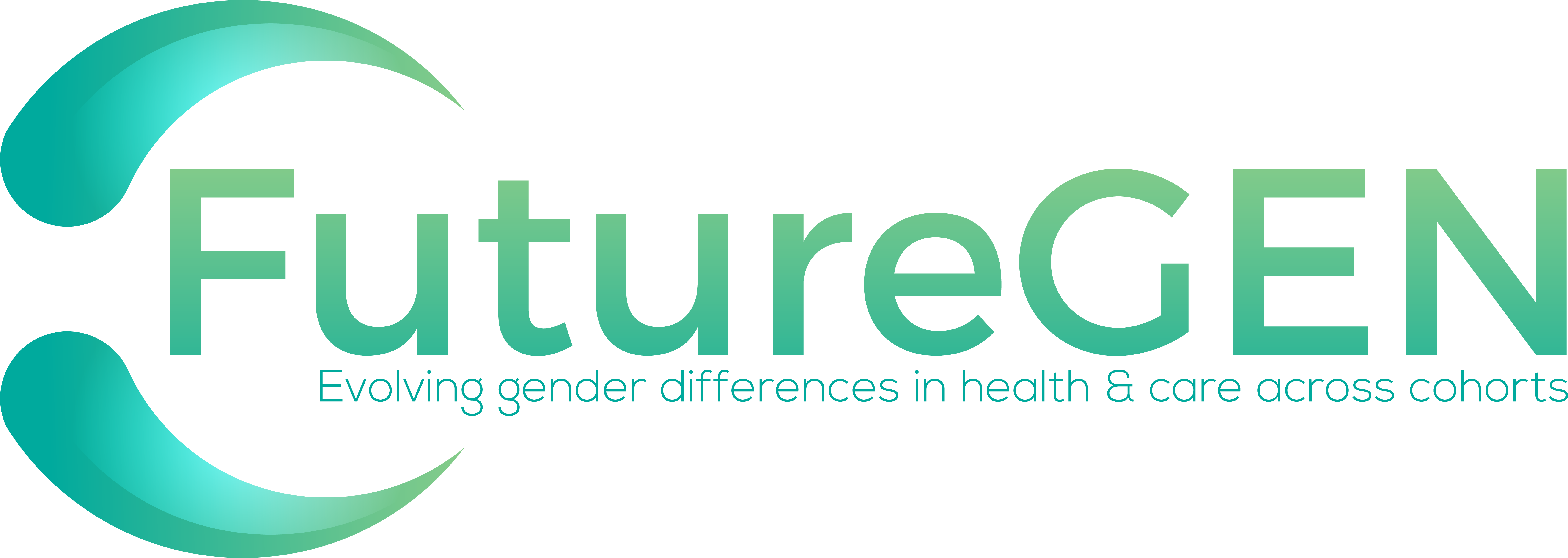 Understanding the views of older adults on ageing, health and gender: a qualitative study
Dr. Janet Jull, OT, PhD - Canada
Dr. Selma Kadi, PhD - Austria
Erika Augustsson, MSc - Sweden
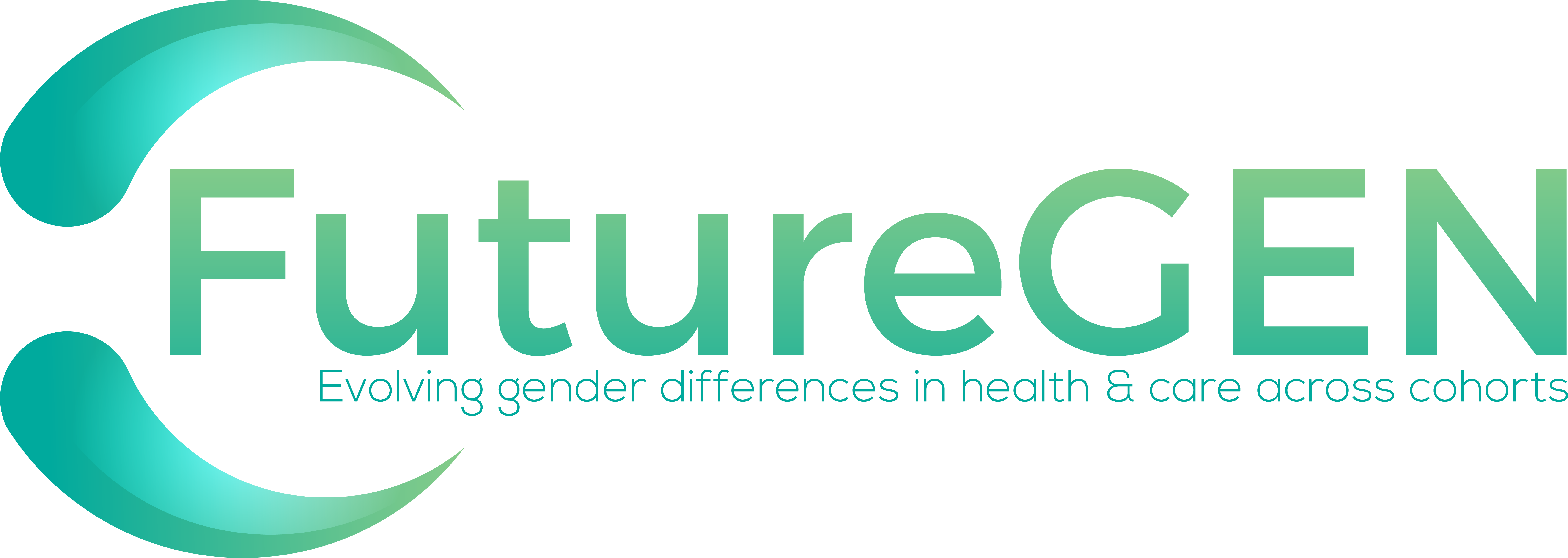 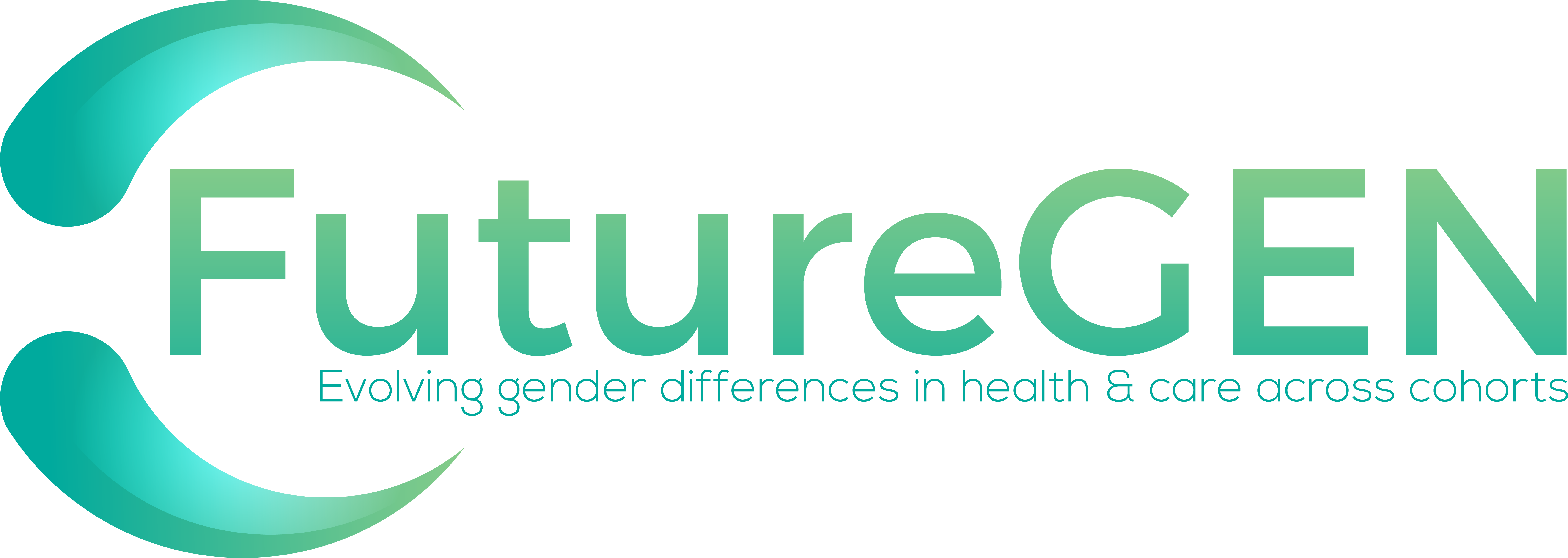 Disclosure of Potential Conflicts of Interest
I currently have not, or have not in the last two years, an affiliation, financial interest or other interest with a corporation or I am not receiving or have not received remuneration or royalties or research grants from a corporation.

Janet Jull
Selma Kadi
Erika Augustsson
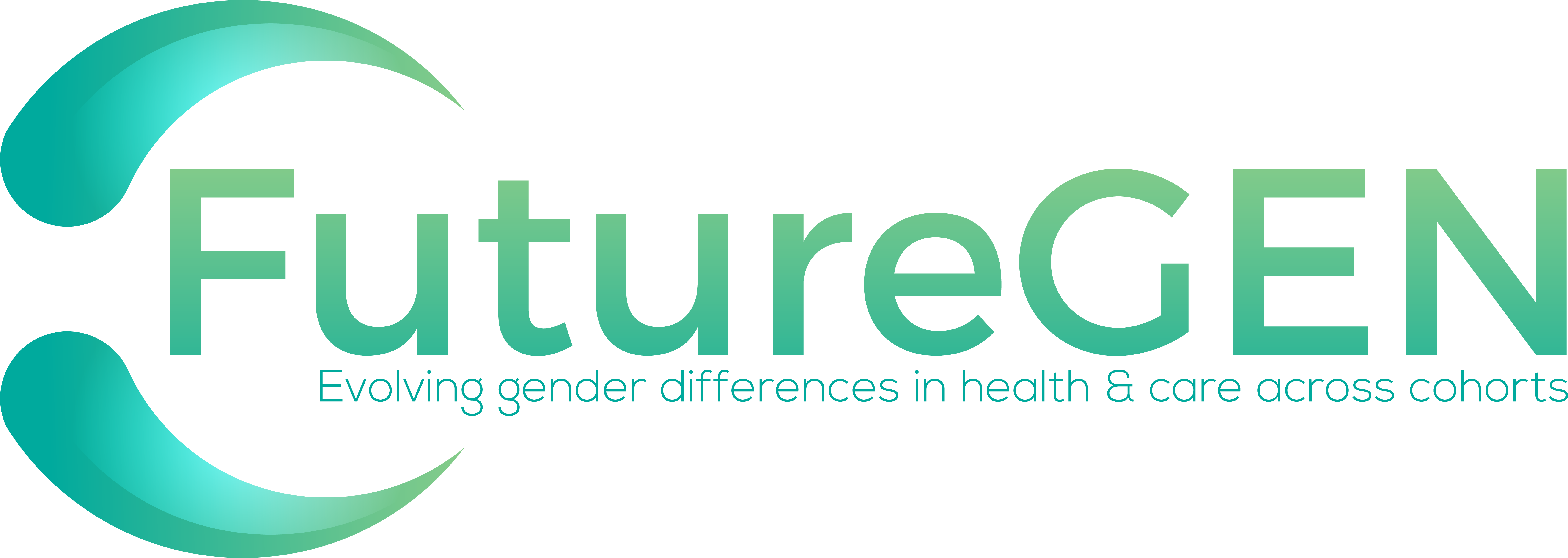 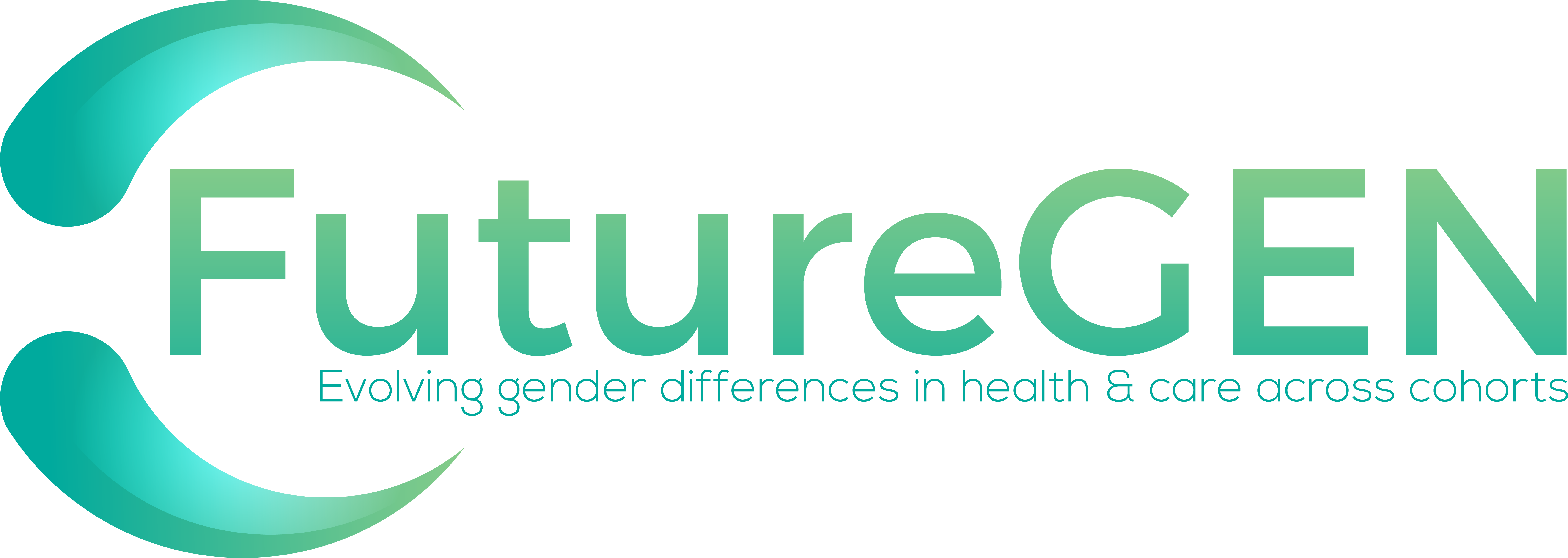 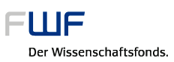 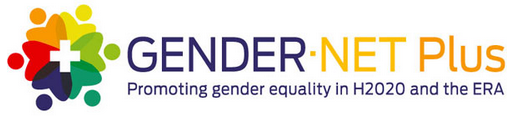 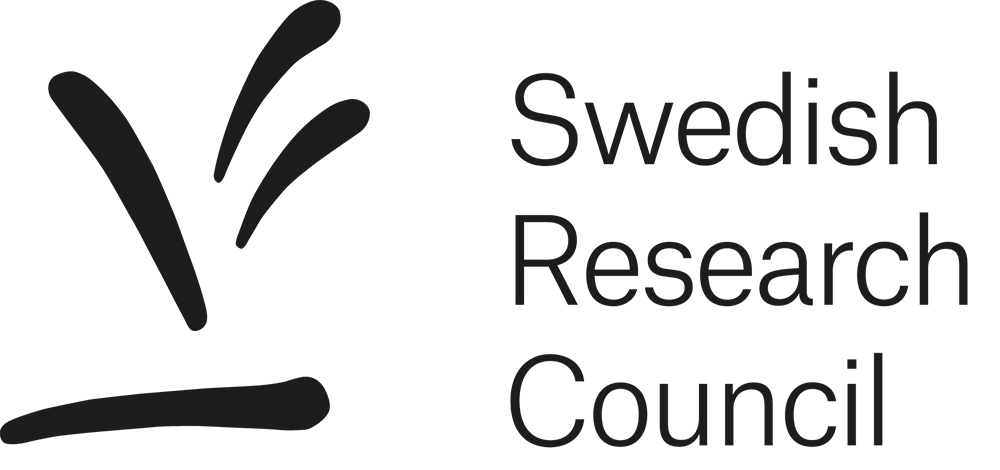 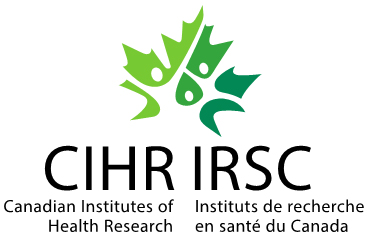 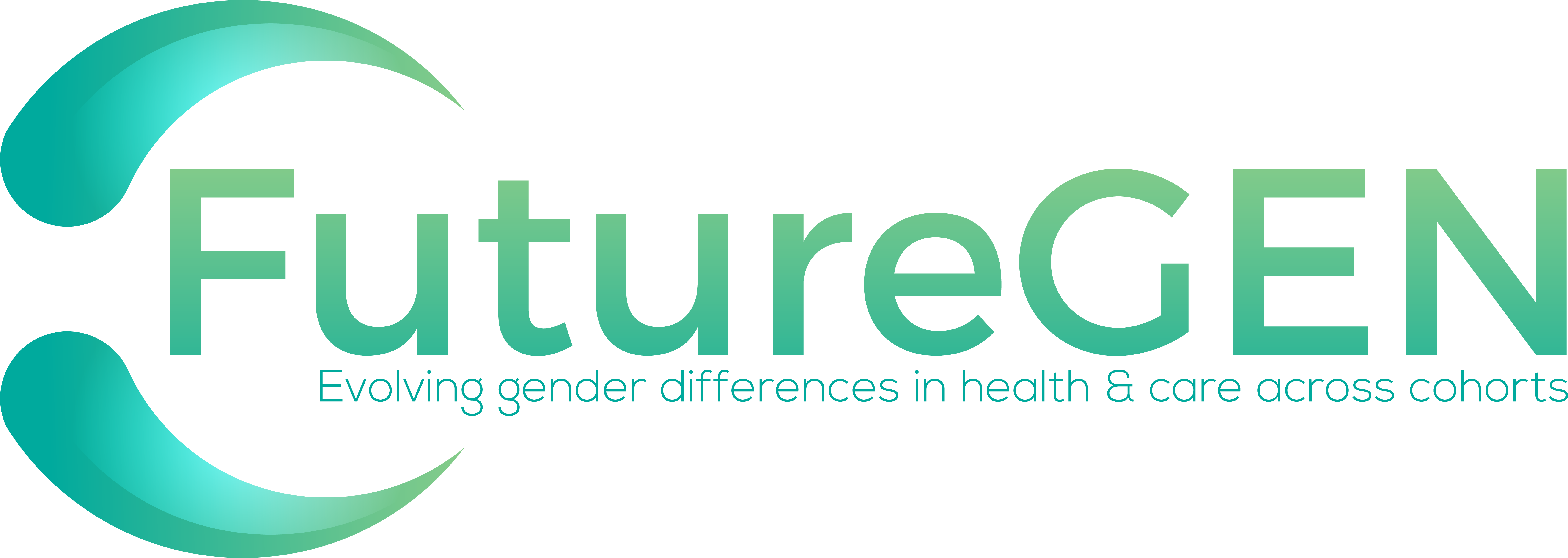 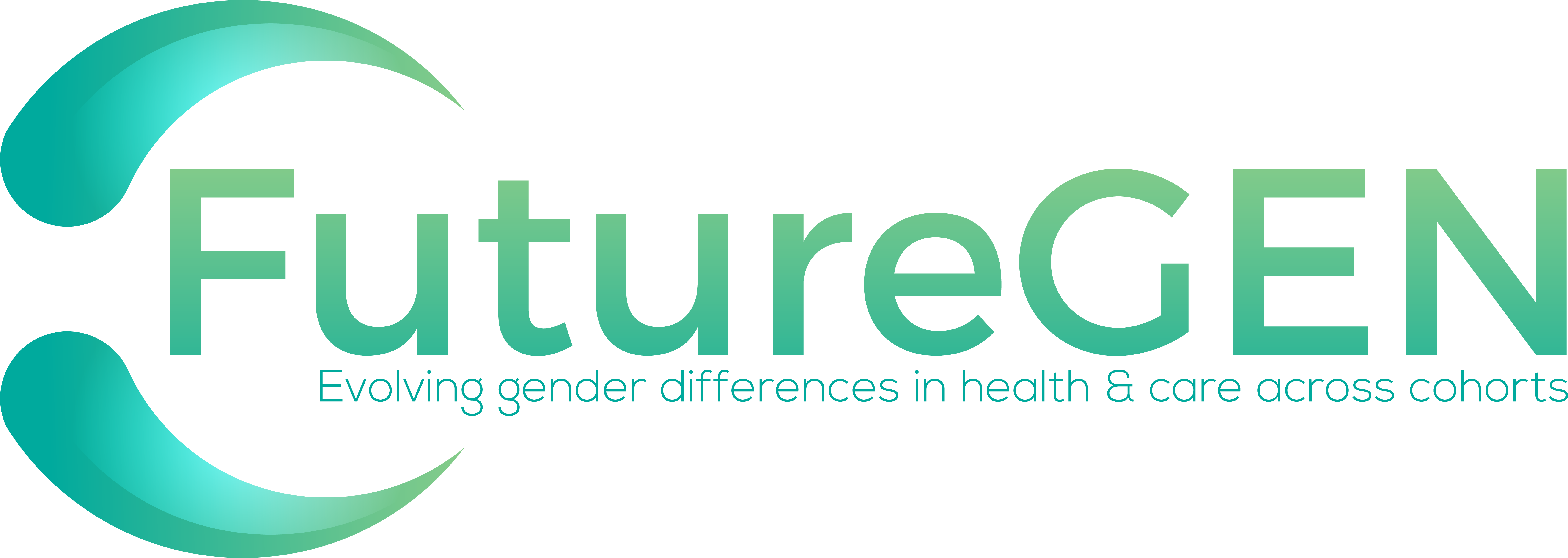 Outline
Background
Objective
Research Approach
Methods
	-Interview questions
Findings
Discussion
Conclusion
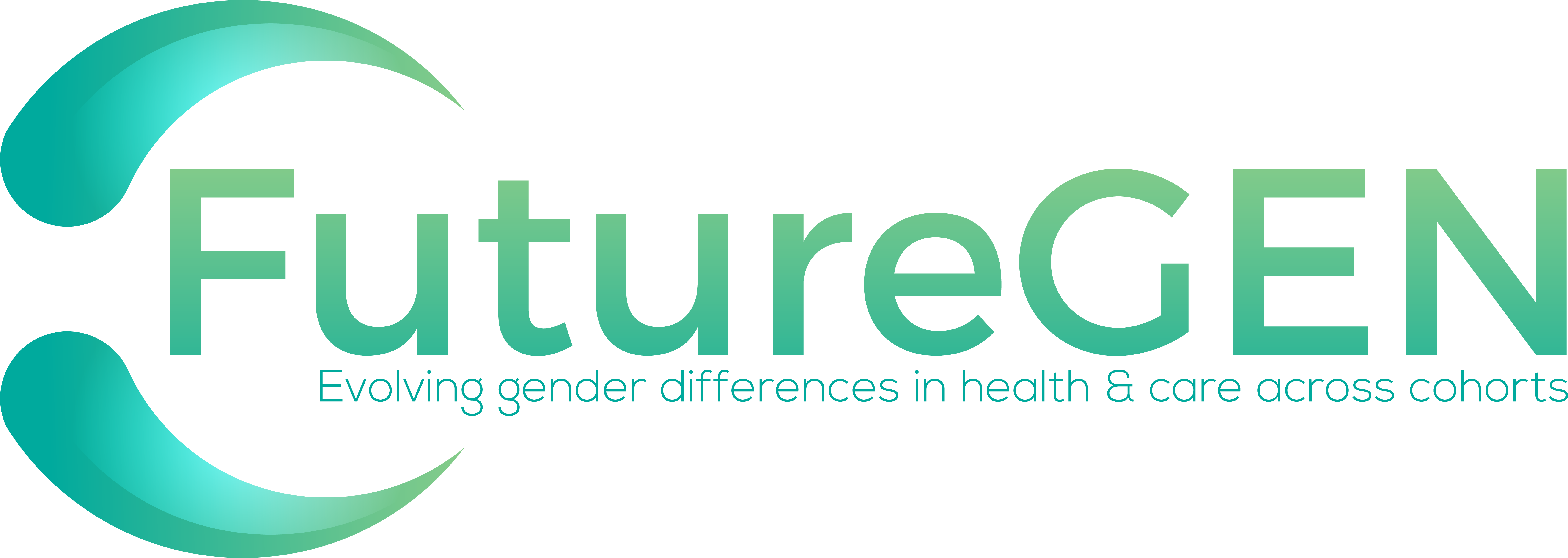 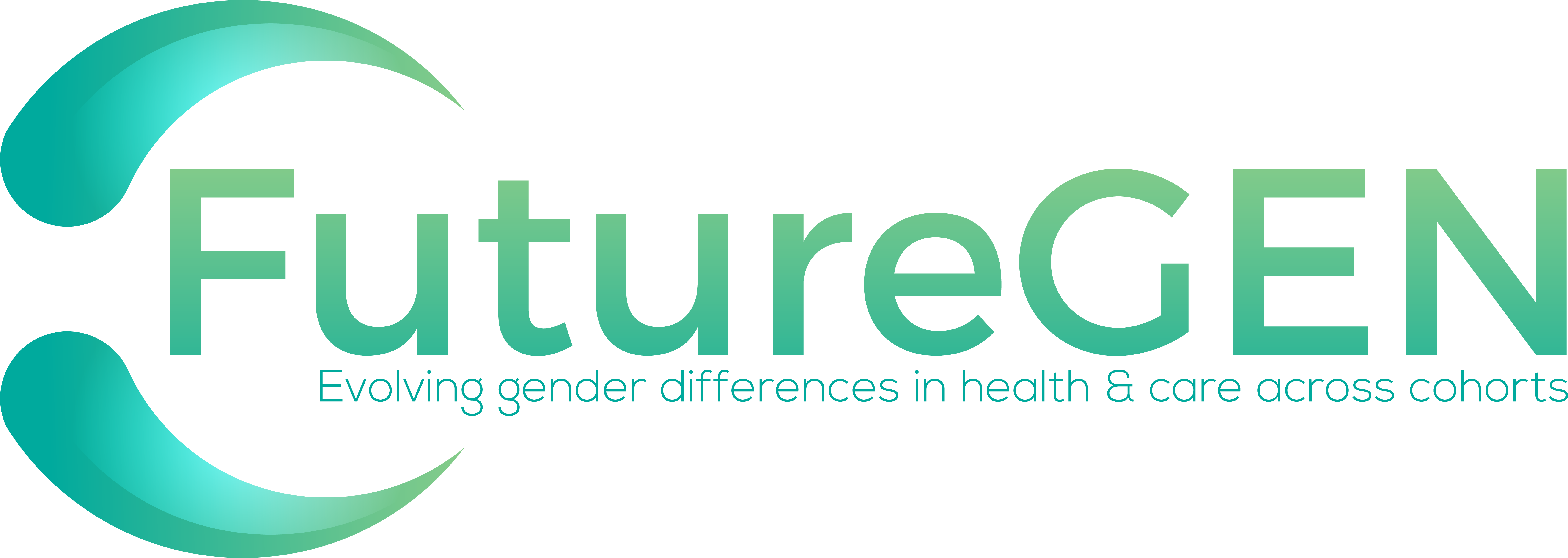 Background
The experiences and perspectives of people who are 60+ in this study are important to understand the intersection of ageing, health and gender
Builds on FUTUREGEN's quantitative work

 Propose to examine the ways in which some measures of health and care are gendered, and the resources needed for “ageing well”
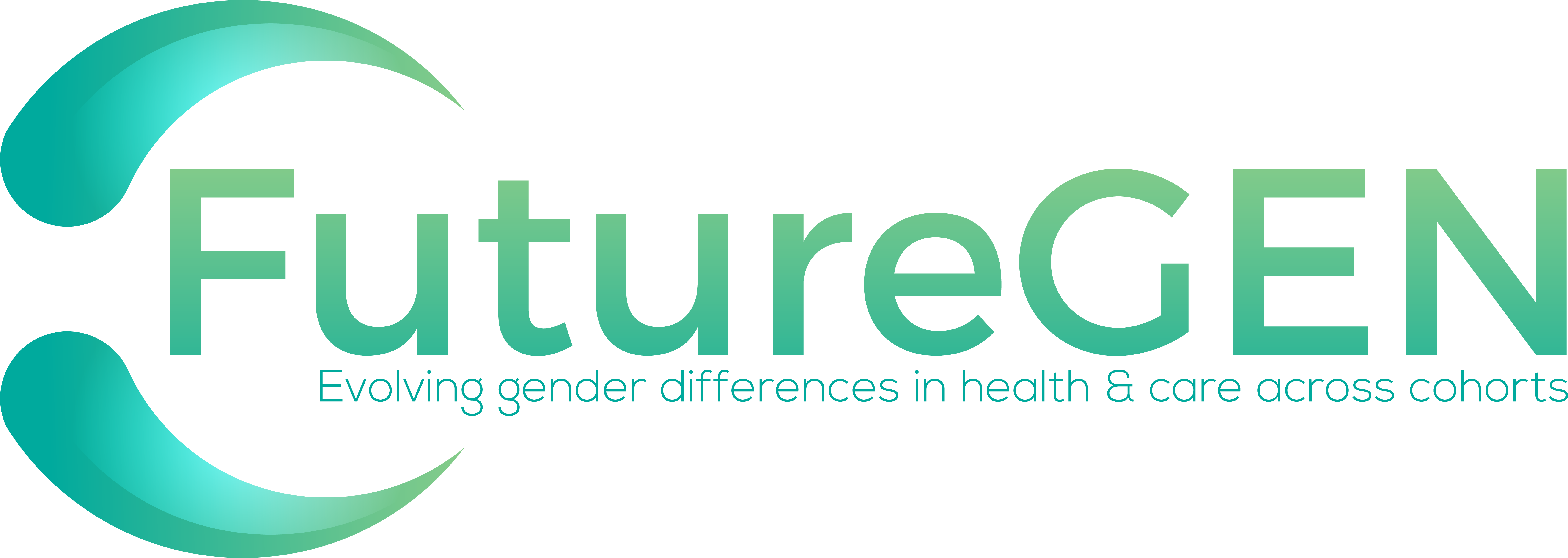 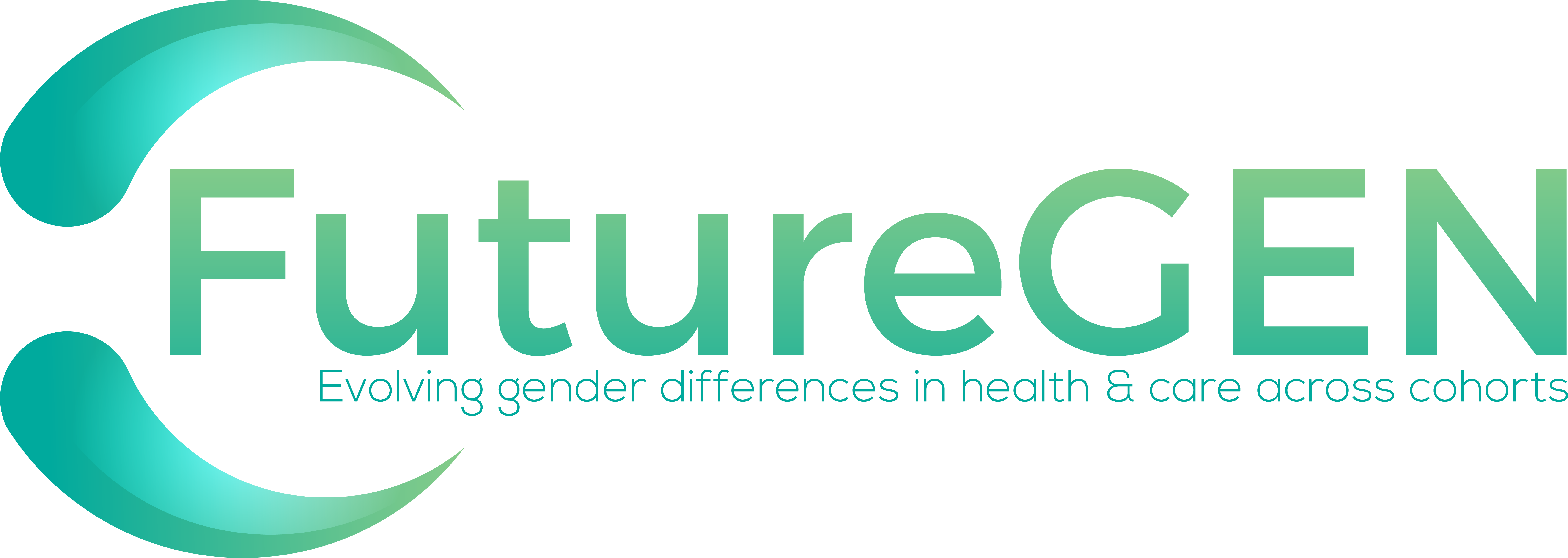 Objective
To understand whether views on ageing well vary by sex and social location. The study’s findings will be important for future research on the intersectionality of ageing, sex/gender and health.
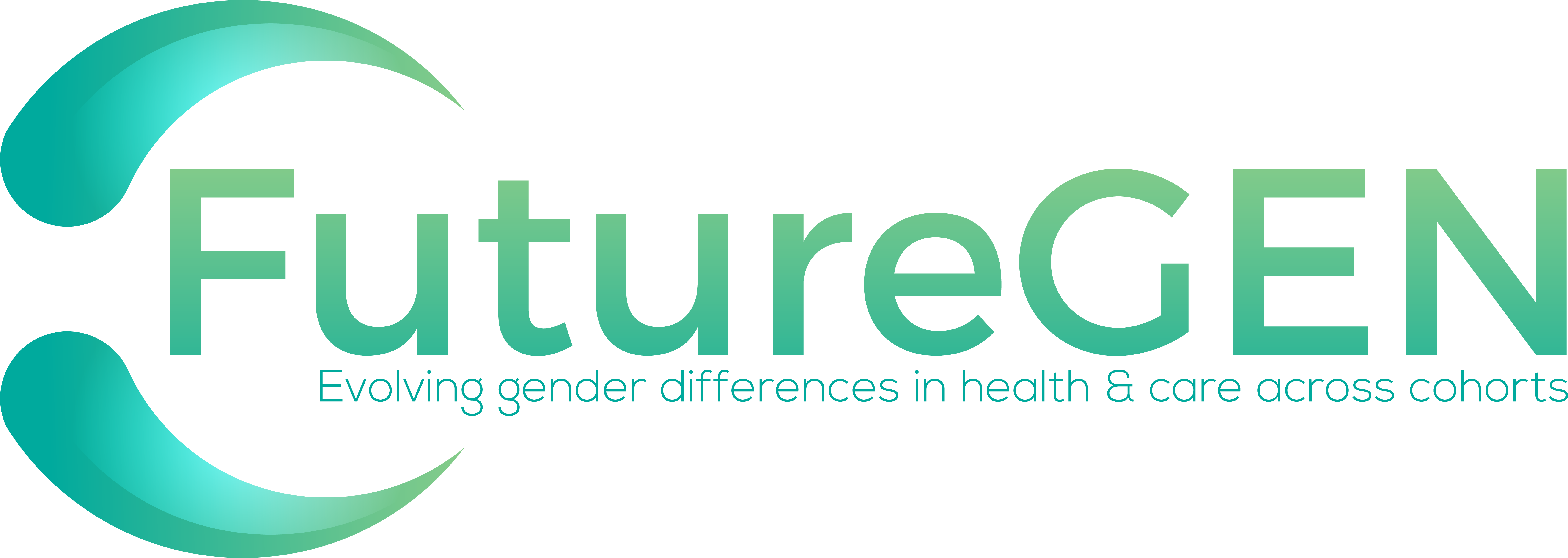 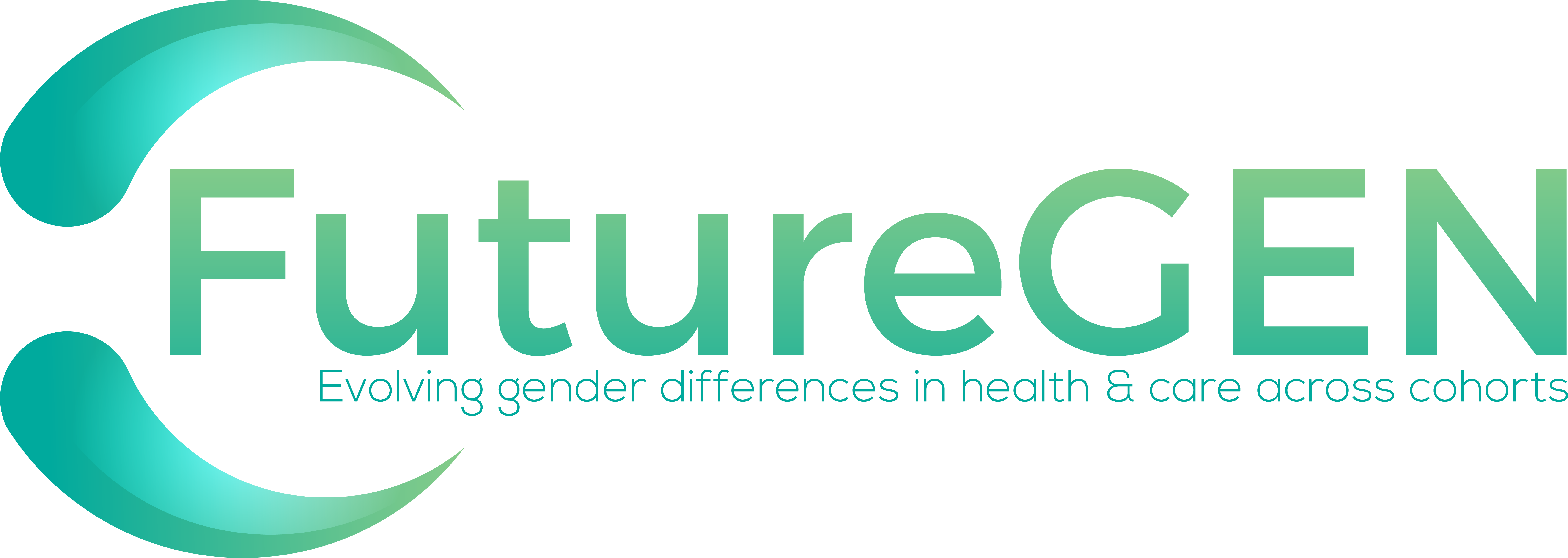 Research Approach
Qualitative research study

Planned in collaboration with an interdisciplinary team with expertise in medicine, epidemiology, rehabilitation science, sociology, economics 

Use of a determinants of health framework (PROGRESS-Plus)
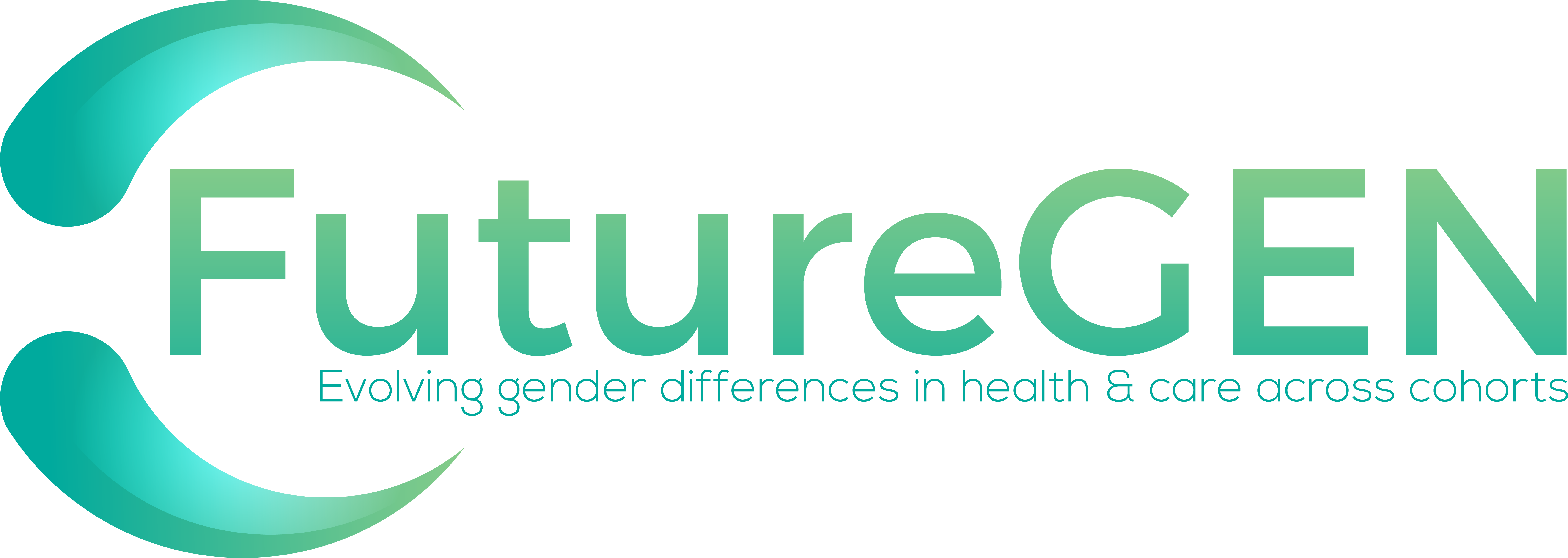 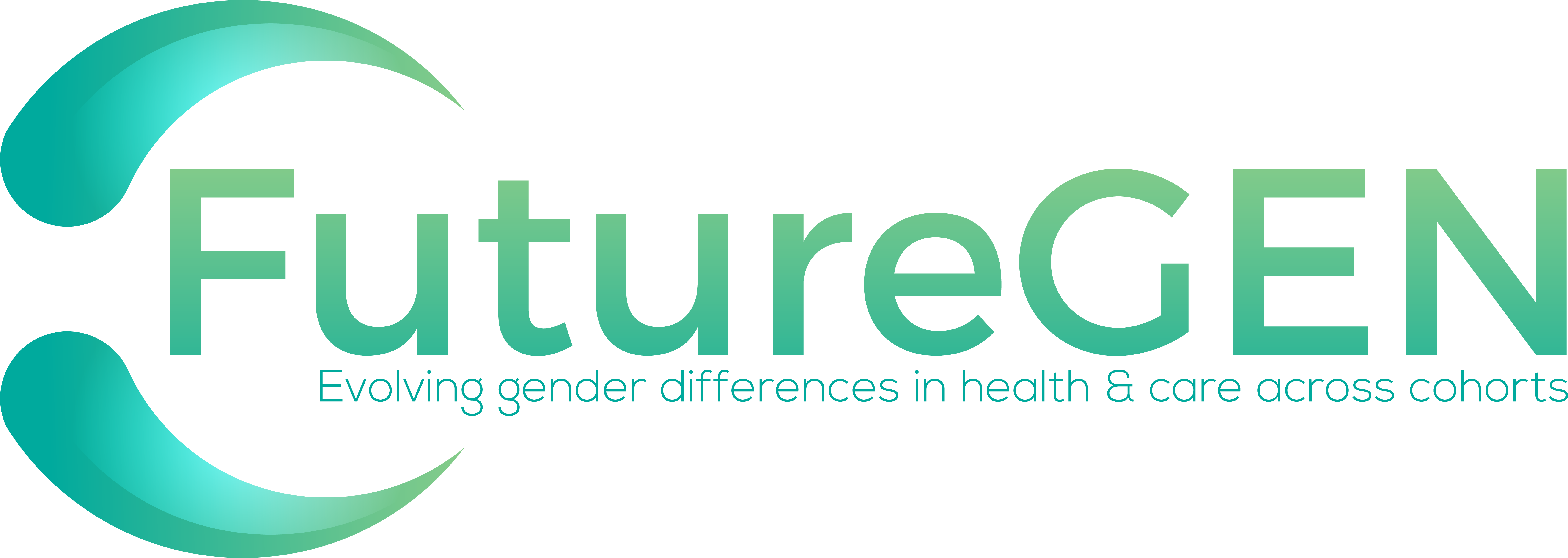 Research Approach
Place
Race, ethnicity, culture, language
Occupation
Gender/Sex
Religion
Education
SES
Social Capital
(Evans & Brown, 2003; O’Neill et al., 2014)
Plus: individual characteristics, features of relationships, time-dependent transitions (Oliver, 2008)
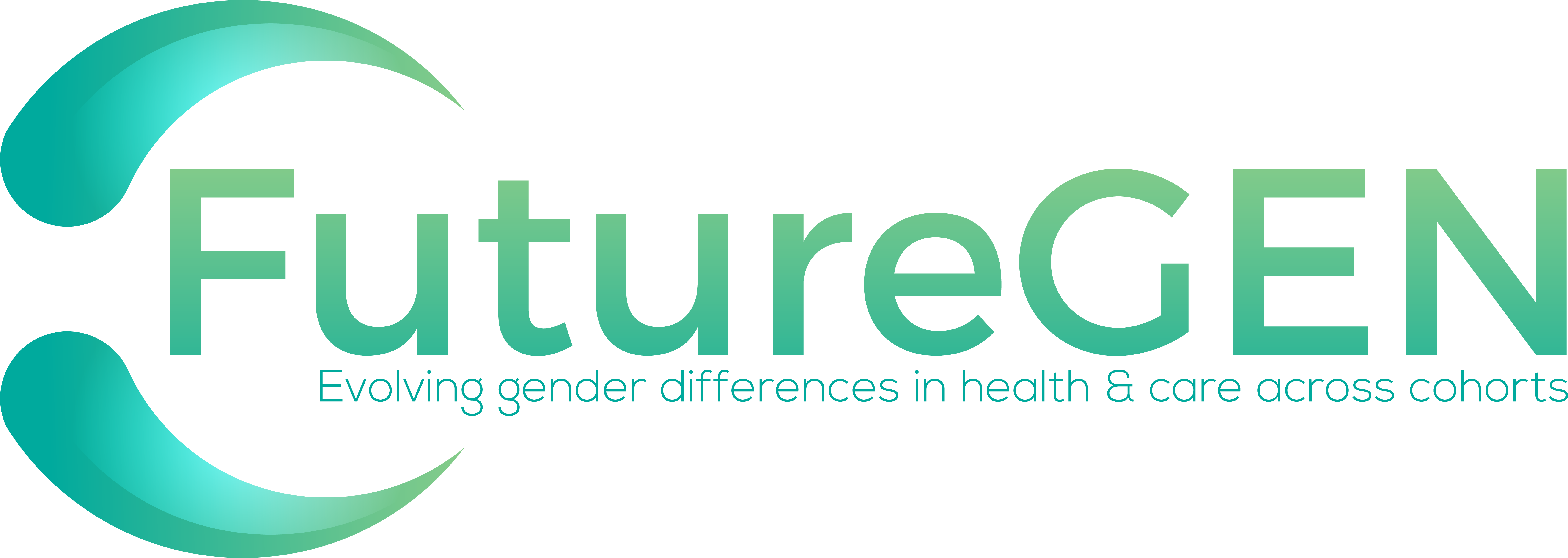 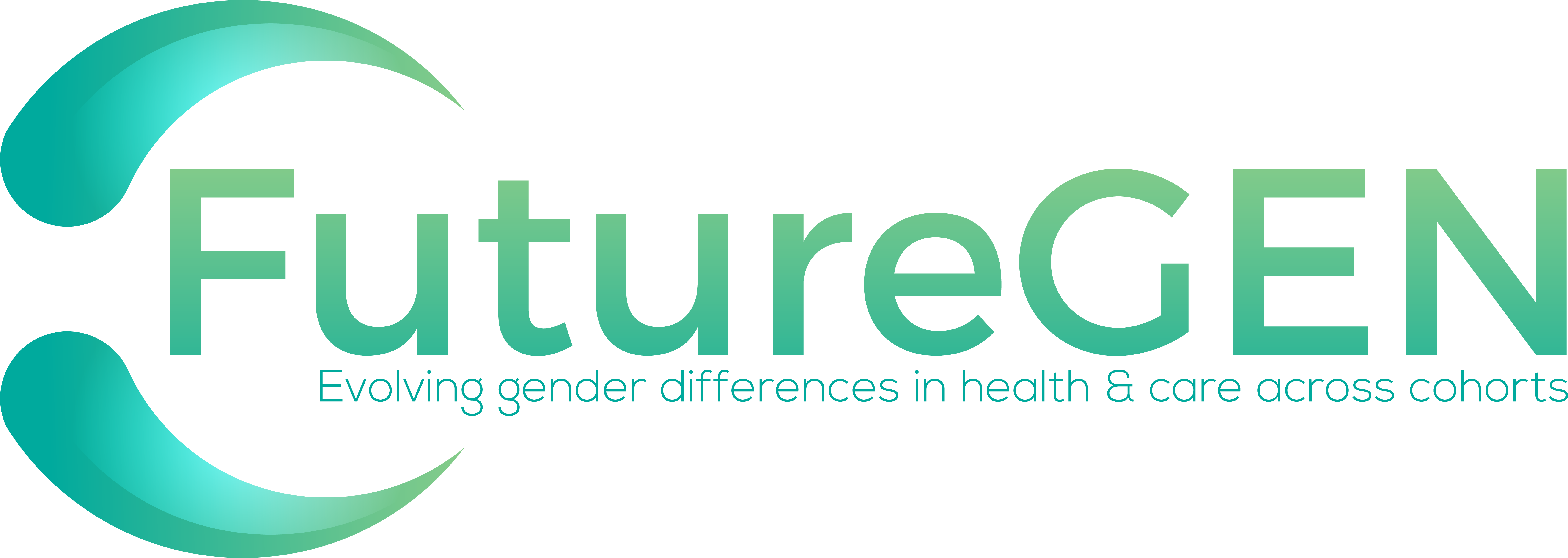 Methods
A qualitative study
Older adults, 20/site across Canada, Austria, Sweden (60 in total)
Equal numbers of men, women; participants from a range of living arrangements, socioeconomic status
Semi-structured interviews (see details on interview questions)
Use of framework analysis method
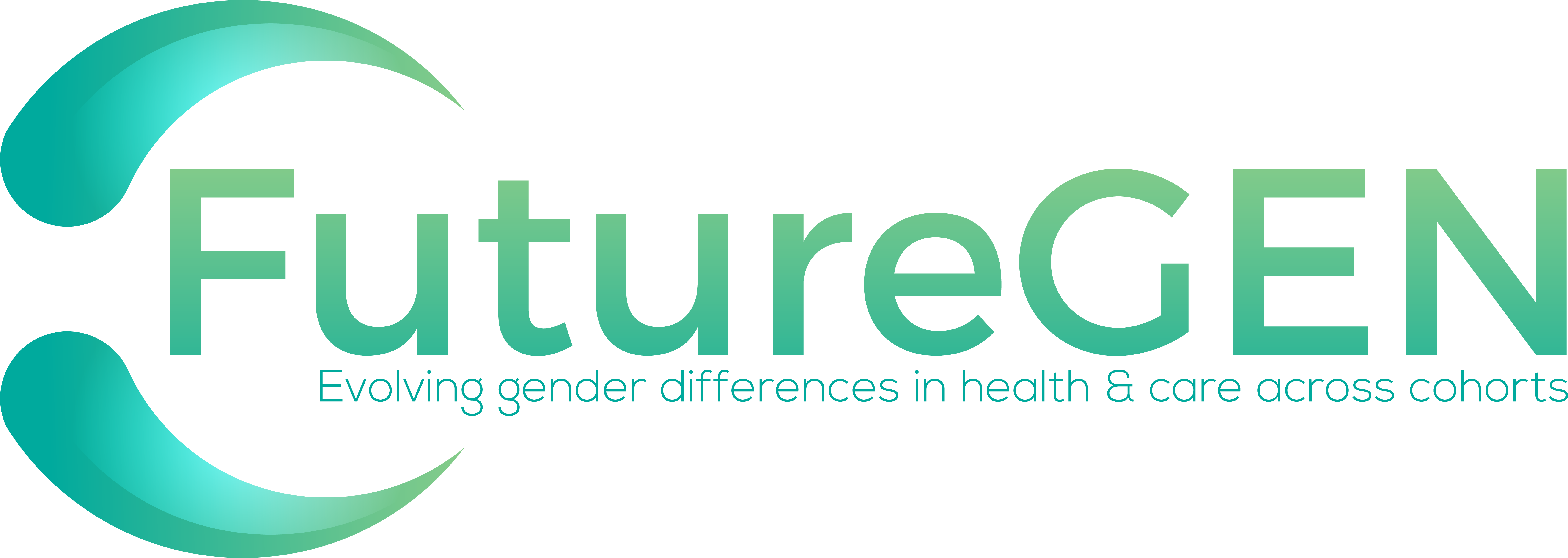 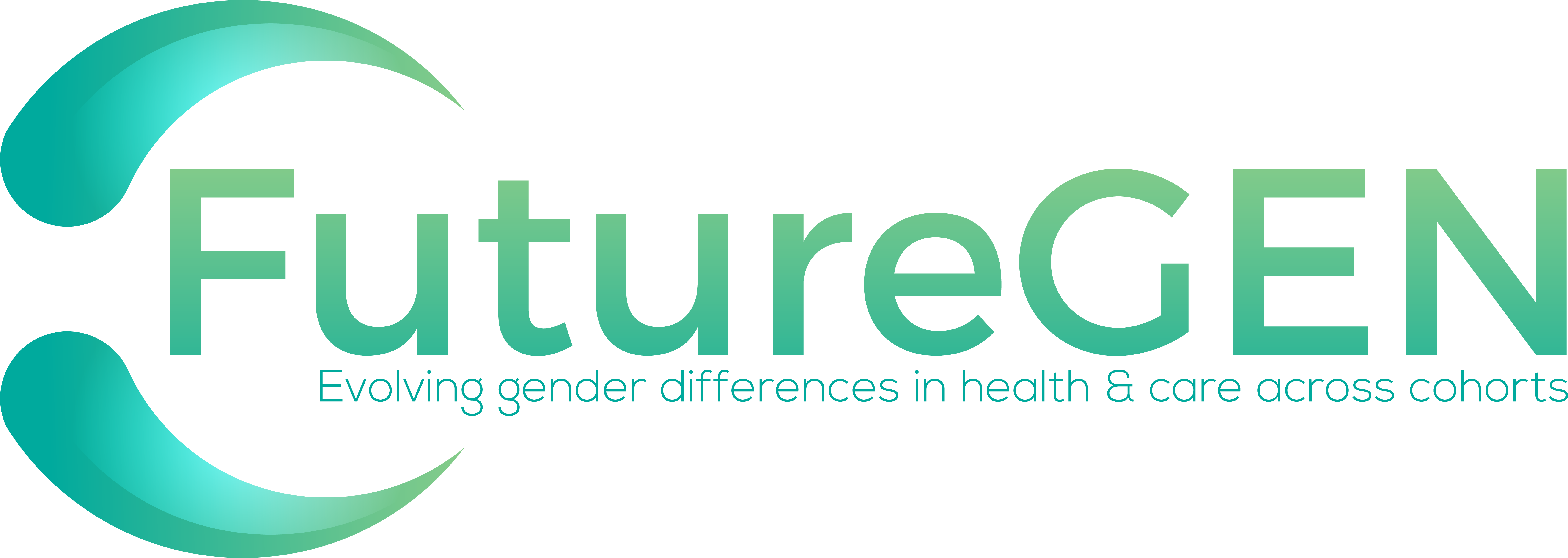 Methods
Interview questions cover three areas:

1) How do participants define “aging well”?
2) What factors impact/shape experiences of ageing well?
3) What are participant experiences with living and social arrangements and their impacts on aging, health and gender?
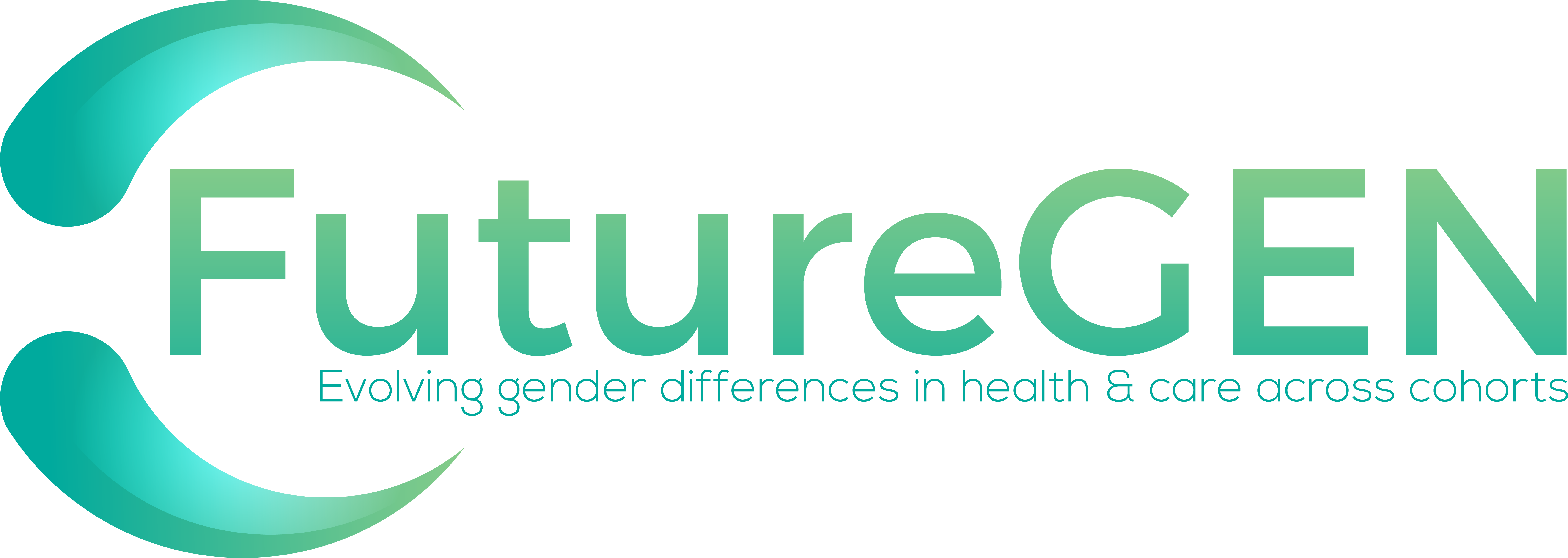 [Speaker Notes: #3 – maybe adjusted to reflect Ricardo’s team - to clarify focus for their WP]
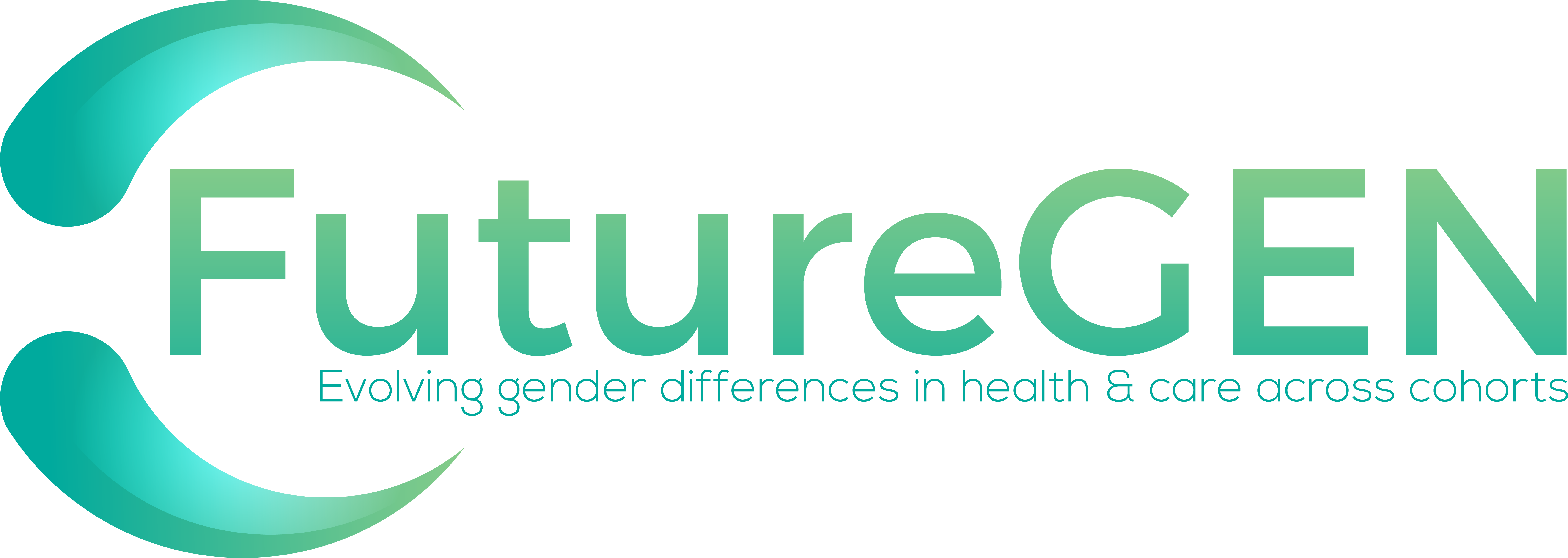 Interview questions: 1) How do participants define “aging well”?
Q1. How would you rate your health? Q1b. Can you tell me what you took into account?
Q2. Could you tell me, do you think that your income is sufficient to meet your needs? Q2b. Can you tell me why you describe it in the way that you do? 
Q3. If I were to ask you about how you rate your function, how would you do this? Q3b. Would you compare yourself to someone else? Someone younger? Older? An “ideal” you
Q4. When I say “aging well”, what comes to mind?  Q4b. Can you tell me about circumstances and experiences that have shaped your views? Q4c.  Do you think that your answers might have been different if you were a (man or woman)?Q4d. Do you think that your answers might have been different when you were younger?
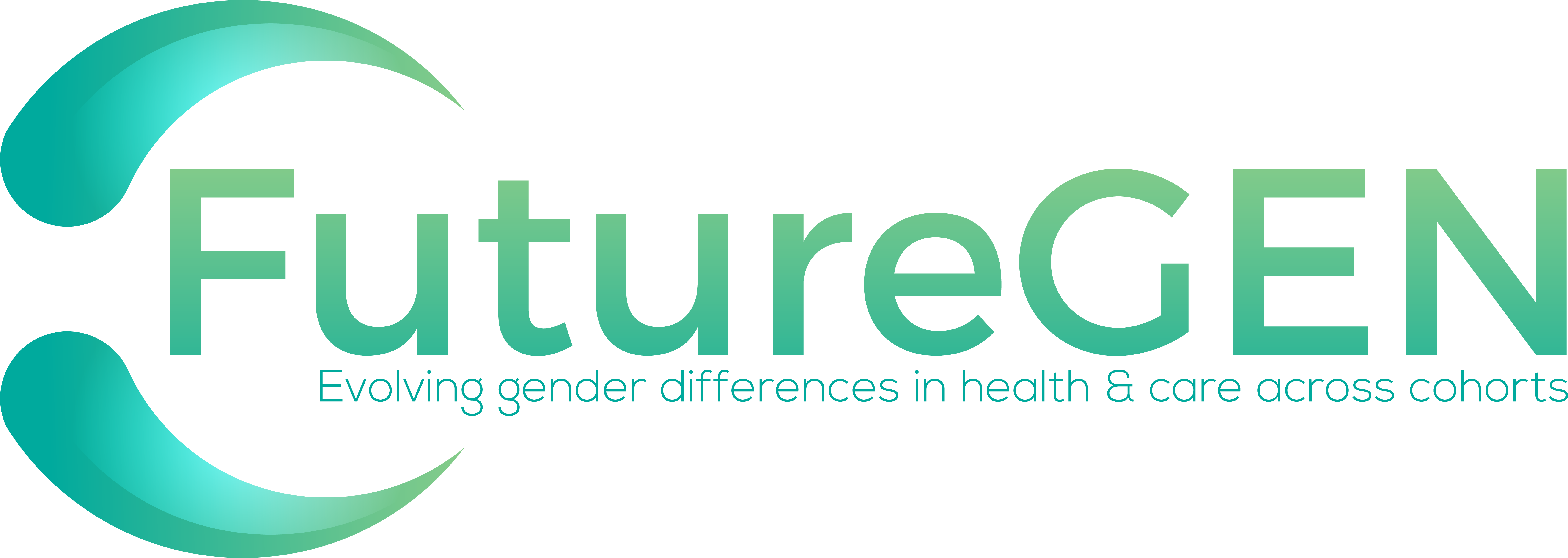 [Speaker Notes: Q1. How would you rate your health? Q1b. Can you tell me what you took into account?
Q2. Could you tell me, do you think that your income is sufficient to meet your needs? Q2b. Can you tell me why you describe it in the way that you do? 
Q3. : If I were to ask you about how you rate your function, how would you do this? Q3b. Would you compare yourself to someone else? Someone younger? Older? An “ideal” you
Q4. When I say “aging well”, what comes to mind?  Q4b. Can you tell me about circumstances and experiences that have shaped your views? Prompt: For example, could you age well if you had a number of illnesses and/or how has having illnesses impacted your opportunities to “age well”. Q4c.  Do you think that your answers might have been different if you were a (man or woman)?Q4d. Do you think that your answers might have been different when you were younger? Prompt: For example, would you answer differently when you were 30-35, 40?]
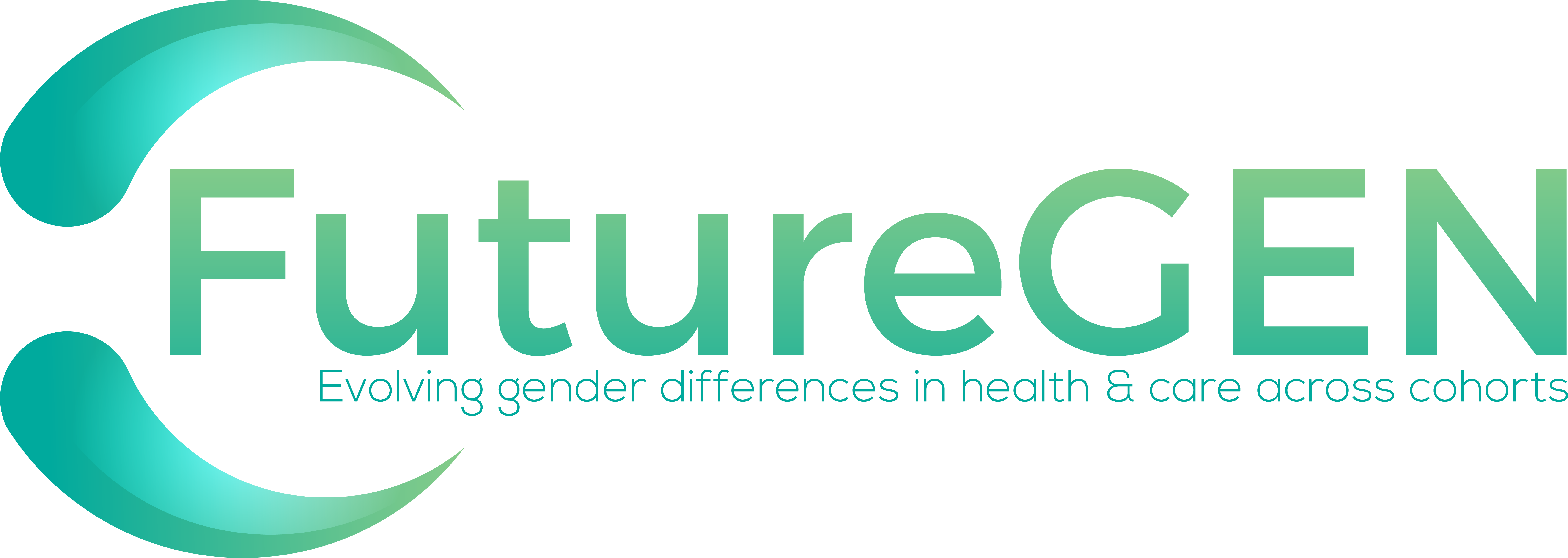 Interview questions: 2) What factors impact/shape experiences of ageing well?
Q5: What does the term disability meant to you? Q5b. How do you decide whether a change in function is a disability? 
Q6. Do you think that it is possible to age well with a disability? Q6b. If so, why.
Q7. Do you have experiences of disability, for yourself or with people you are close to? Q7b. Can you describe one of these experiences?
Q8. Why do you think that some people experience disabilities later in life, while others do not? Q8b. Do you think it makes a difference if you are a woman or a man? Why/why not? Q8c.  Do you think it makes a difference what income or sort of education people have? Why/why not?
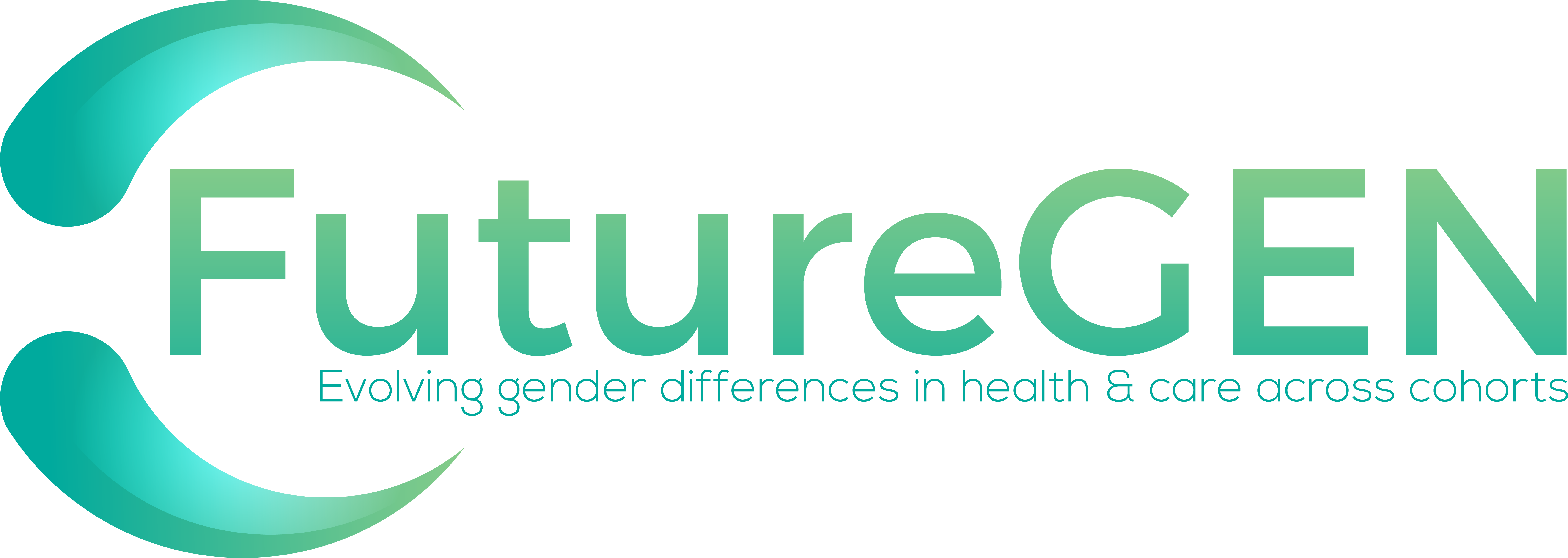 [Speaker Notes: Q5: What does the term disability meant to you?
	Q5b. How do you decide whether a change in function is a disability?
 
Q6. Do you think that it is possible to age well with a disability?
Q6b. If so, why.
 
Q7. Do you have experiences of disability, for yourself or with people you are close to?
	Q7b. Can you describe one of these experiences?
 
Q8. Why do you think that some people experience disabilities later in life, while others do not?
Q8b. Do you think it makes a difference if you are a woman or a man? Why/why not?
Q8c.  Do you think it makes a difference what income or sort of education people have? Why/why not?]
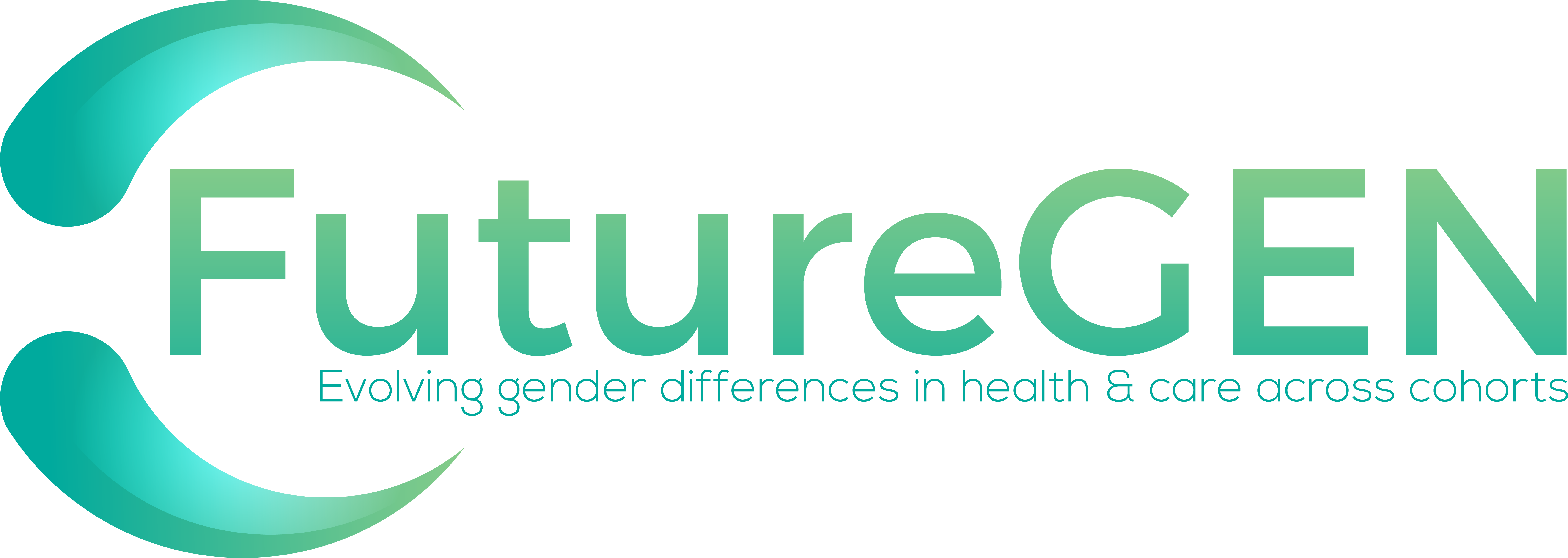 Interview questions: 3) What are participant experiences with living and social arrangements and their impacts on aging, health and gender?
Q9. Could you tell me what kinds of support people need in order to age well? Q9b. You mentioned [name support]. Could you see there being a challenge for people to get this sort of support? Why? Q9c. How are your relationships with people in your household a support/or not? Why? [Prompt: Do you think that living with someone impacts support? Why?] 
Q 10. Do your partnerships and/or social relationships support aging well? Q10b. Why/why not?
Q11. How important do you think partnerships and social relationships are for receiving care and support, should one need it in older age? Q11b. Do you think that being a man or a woman makes a difference? Why? Q11c. Do you think that income or education makes a difference for the experience? Why?
Q12. Have there been life events that have led to your living arrangements, and that had an impact on your general support and access to care? Q12b. Do you think that being a man or woman makes a difference for the experience? Q12c. Do you think is makes a difference what income people have? Why or why not?
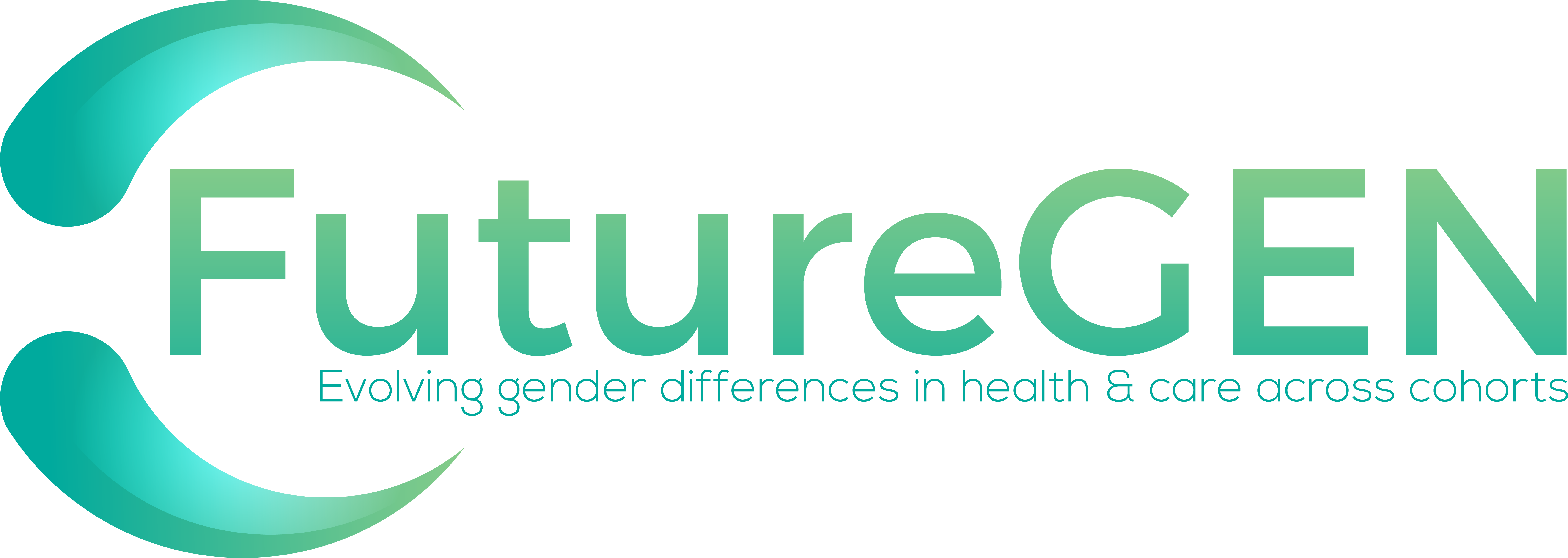 [Speaker Notes: TBD – Ricardo’s team defining the wording

Q9. Could you tell me what kinds of support people need in order to age well?
Q9b. You mentioned [name support]. Could you see there being a challenge for people to get this sort of support? Why?
Q9c: How are your relationships with people in your household a support/or not? Why? [Prompt: Do you think that living with someone impacts support? Why?] 
 
Q 10: Do your partnerships and/or social relationships support aging well? Why?
Q10b. If you are giving or receiving care….?  Maybe this can be removed???
 
Q11. How are partnerships and/or social relationships important for providing care?
 
Q11. How important do you think partnerships and social relationships are for receiving care and support, should one need it in older age?
	11b. Do you think that being a man or a woman makes a difference? Why?
	11c. Do you think that income or education makes a difference for the experience? Why?
 
Q12:  What effects has your social status had on your access to general support and access to care? 
Q12. Have there been life events that have led to your living arrangements, and that had an impact on your general support and access to care? (want to know about receiving care?)
Q12b. Do you think that being a man or woman makes a difference for the experience?
Q12c. Do you think is makes a difference what income people have? Why or why not?
*consider income or education too?]
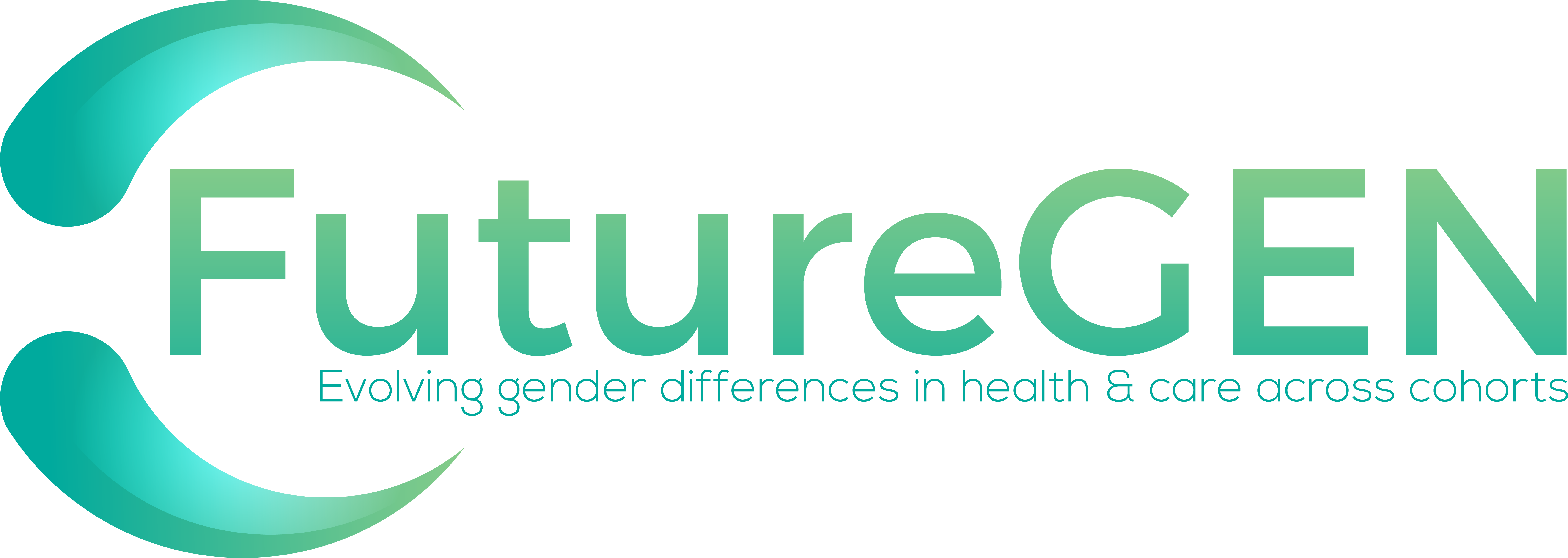 Interview questions: 3) What are participant experiences with living and social arrangements and their impacts on aging, health and gender?
Q13. As people have been more isolated, there has been a greater focus on caregiving and receiving. Do you think your answers [in our interview] would have been different before the pandemic?
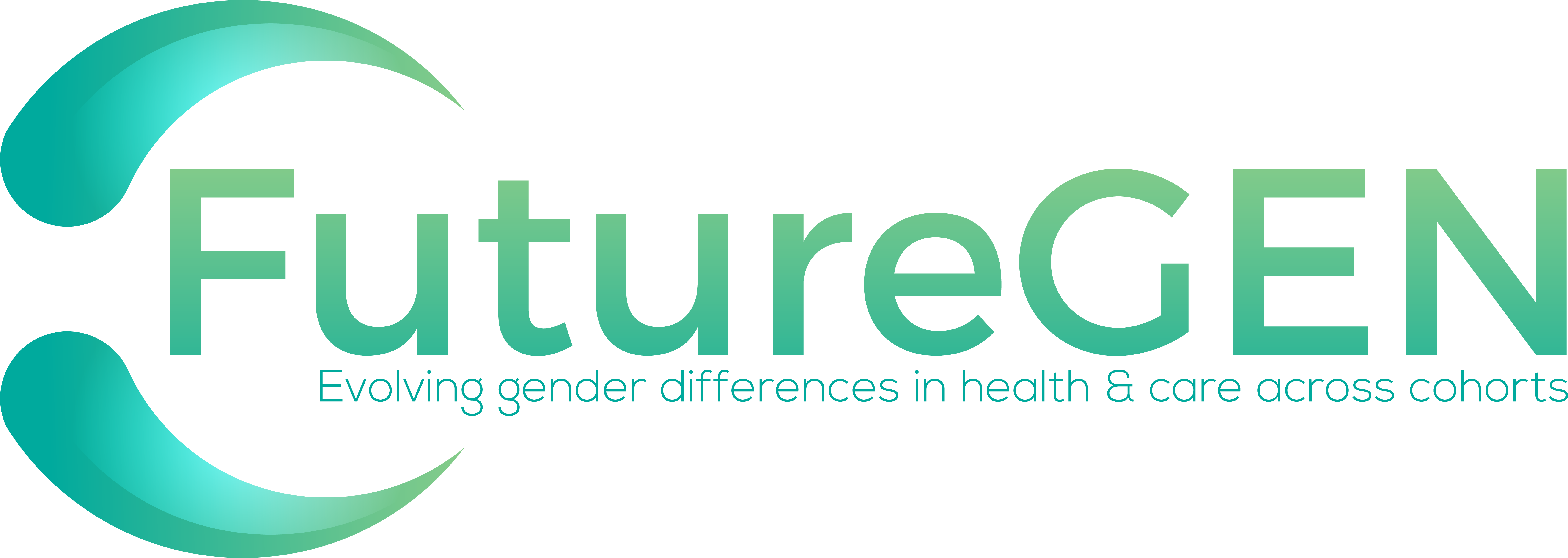 [Speaker Notes: TBD – Ricardo’s team defining the wording

Q9. Could you tell me what kinds of support people need in order to age well?
Q9b. You mentioned [name support]. Could you see there being a challenge for people to get this sort of support? Why?
Q9c: How are your relationships with people in your household a support/or not? Why? [Prompt: Do you think that living with someone impacts support? Why?] 
 
Q 10: Do your partnerships and/or social relationships support aging well? Why?
Q10b. If you are giving or receiving care….?  Maybe this can be removed???
 
Q11. How are partnerships and/or social relationships important for providing care?
 
Q11. How important do you think partnerships and social relationships are for receiving care and support, should one need it in older age?
	11b. Do you think that being a man or a woman makes a difference? Why?
	11c. Do you think that income or education makes a difference for the experience? Why?
 
Q12:  What effects has your social status had on your access to general support and access to care? 
Q12. Have there been life events that have led to your living arrangements, and that had an impact on your general support and access to care? (want to know about receiving care?)
Q12b. Do you think that being a man or woman makes a difference for the experience?
Q12c. Do you think is makes a difference what income people have? Why or why not?
*consider income or education too?]
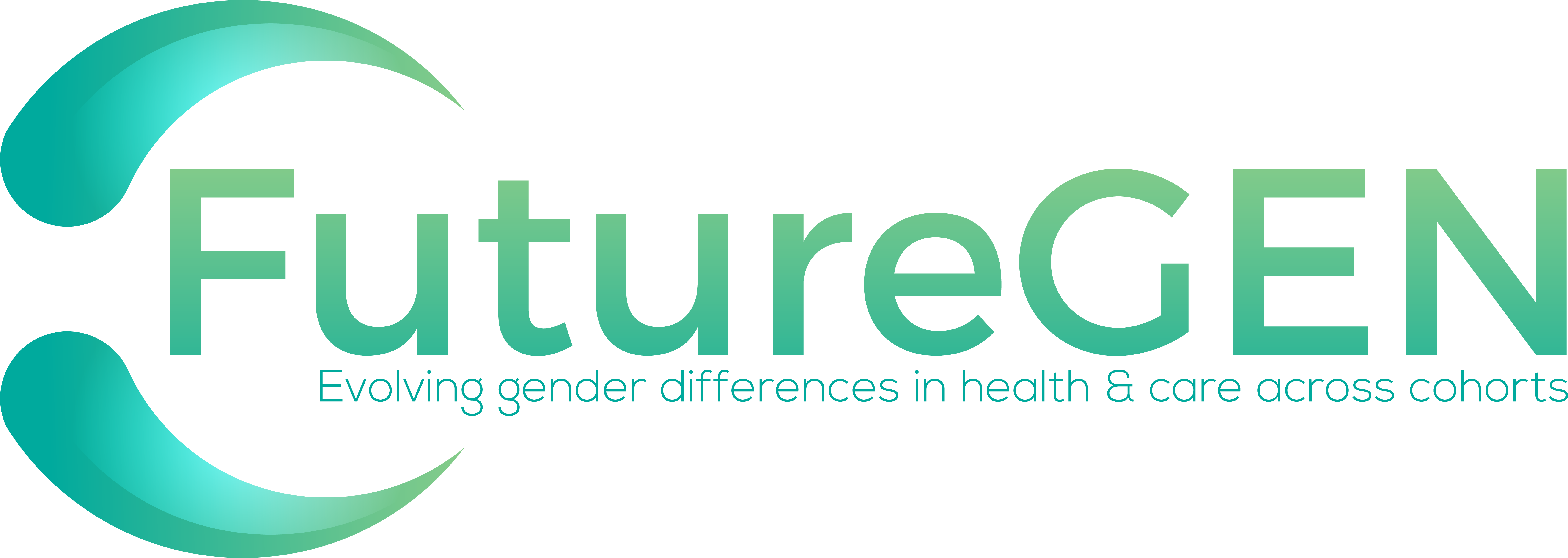 Conclusion
Findings are anticipated to: 
Define participant views on “aging well”,
Identify factors that impact experiences of ageing well, and
Explore the impacts of social arrangements on aging, health and gender.
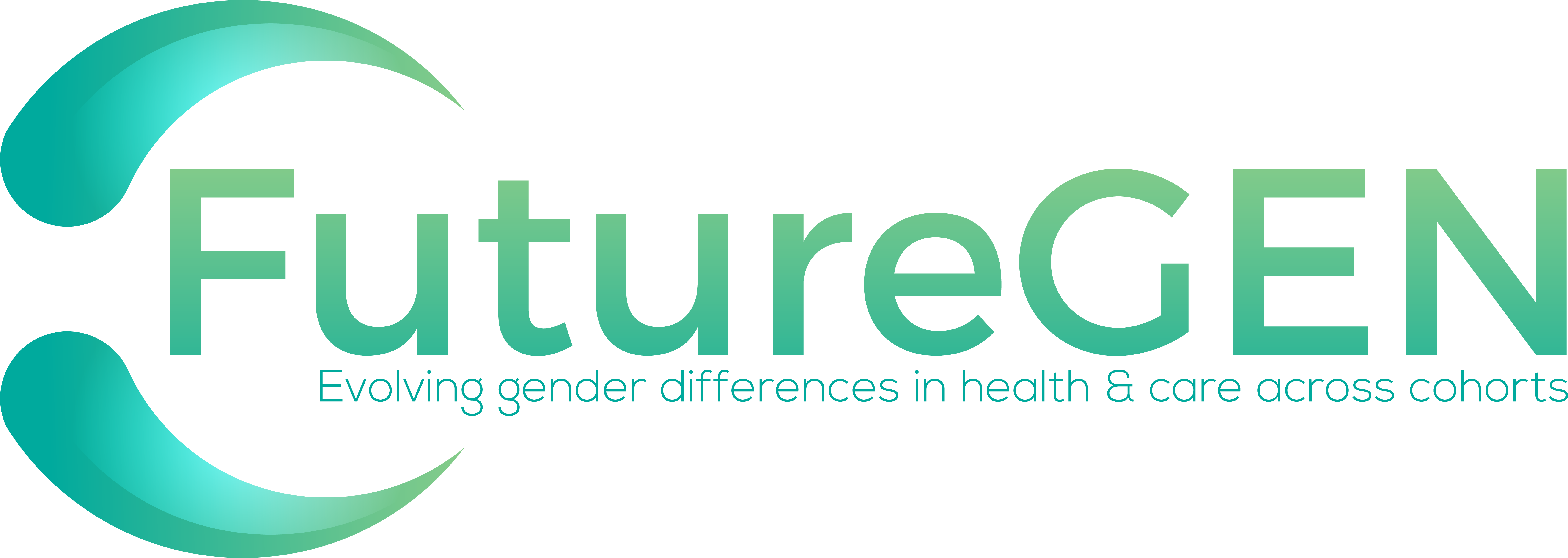 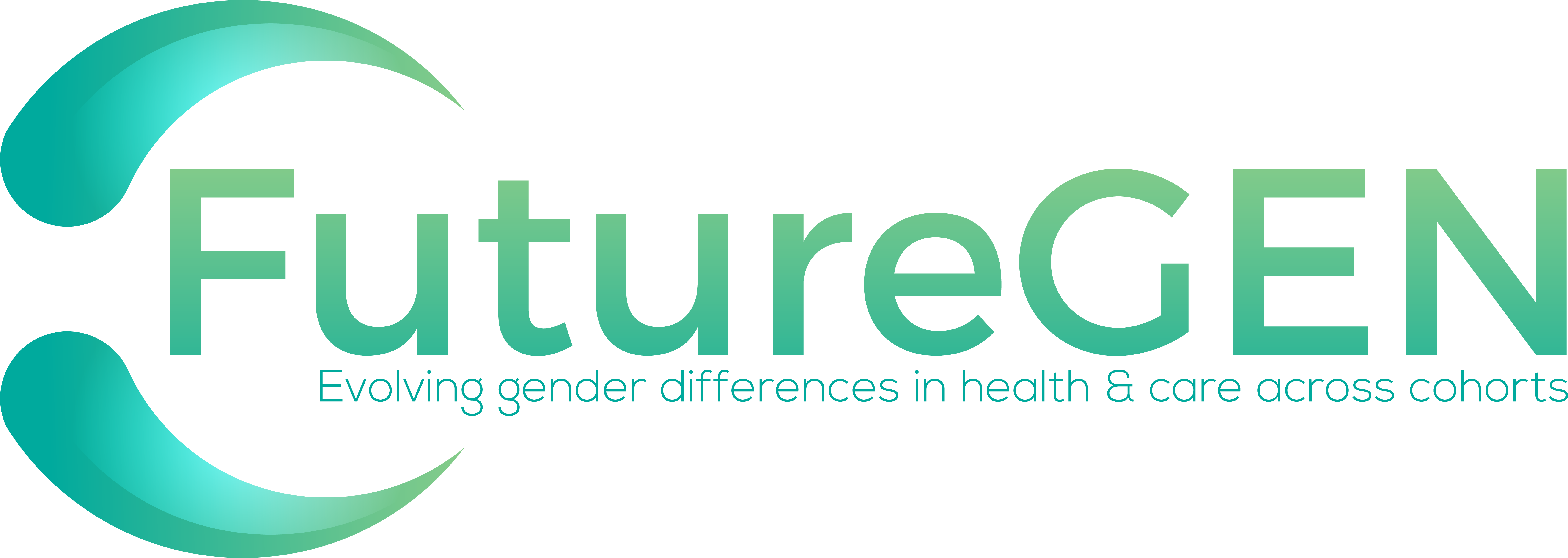 Discussion
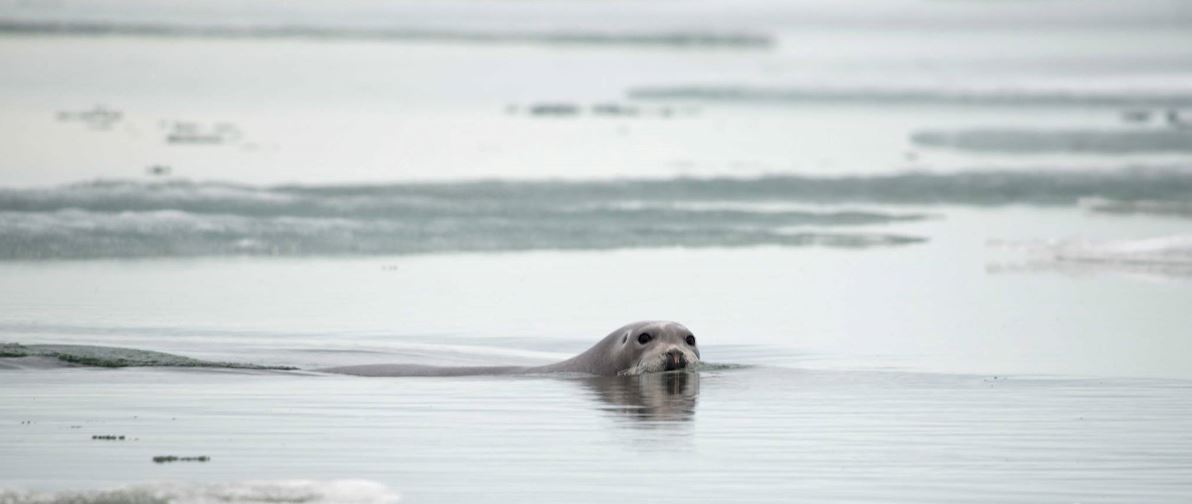 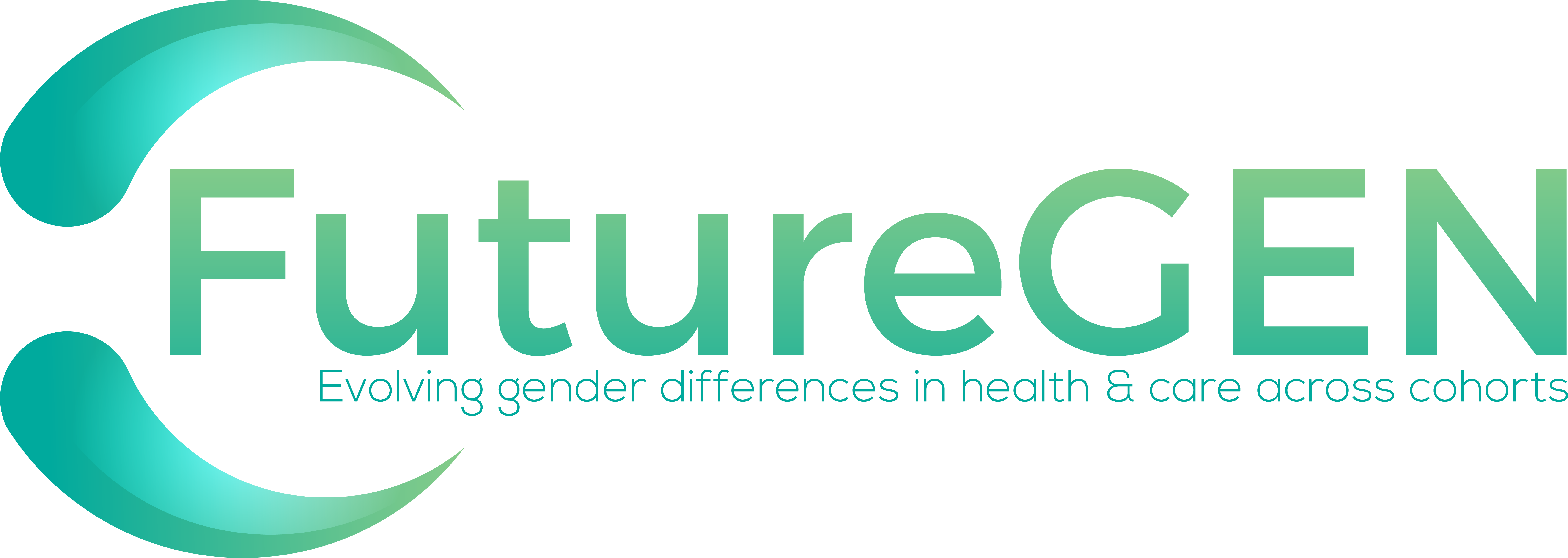 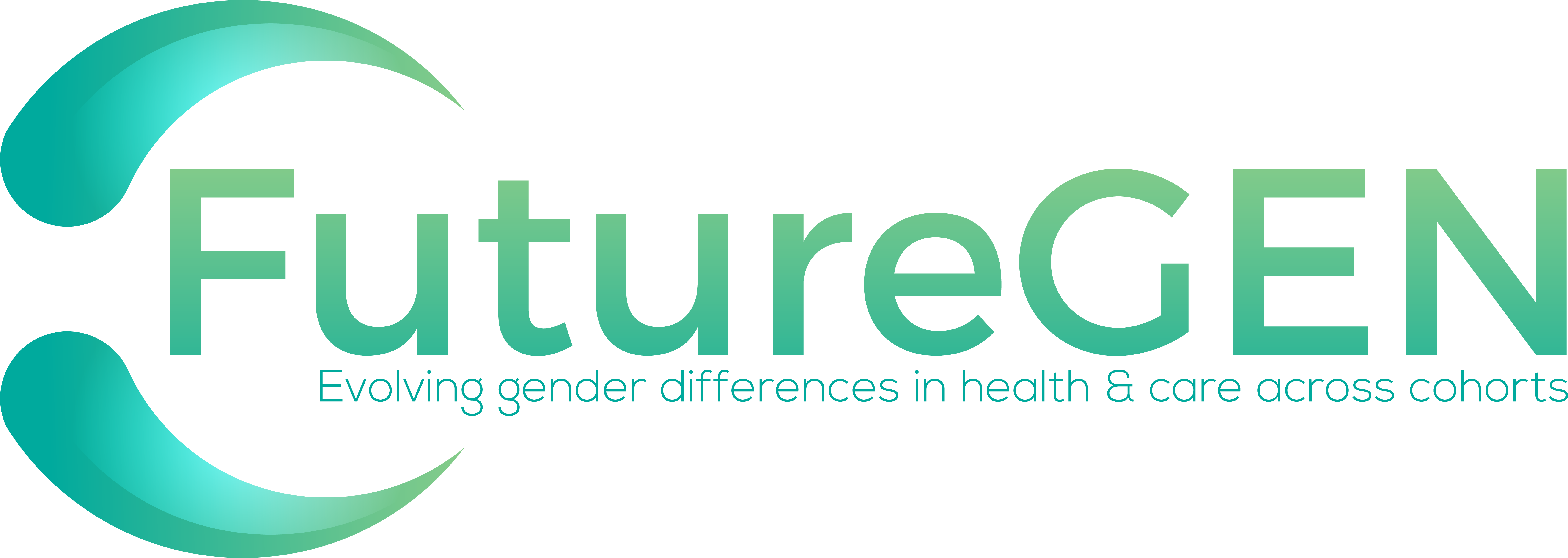 Contacts:

janet.jull@queensu.ca

kadi@euro.centre.org

Erika.Augustsson@ki.se
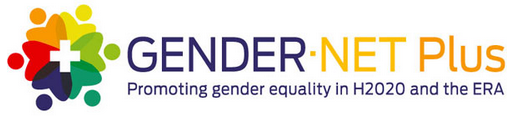 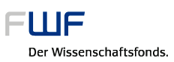 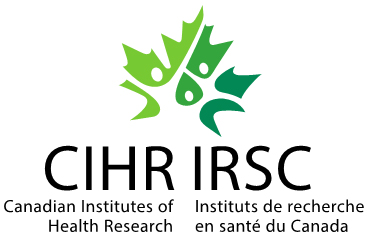 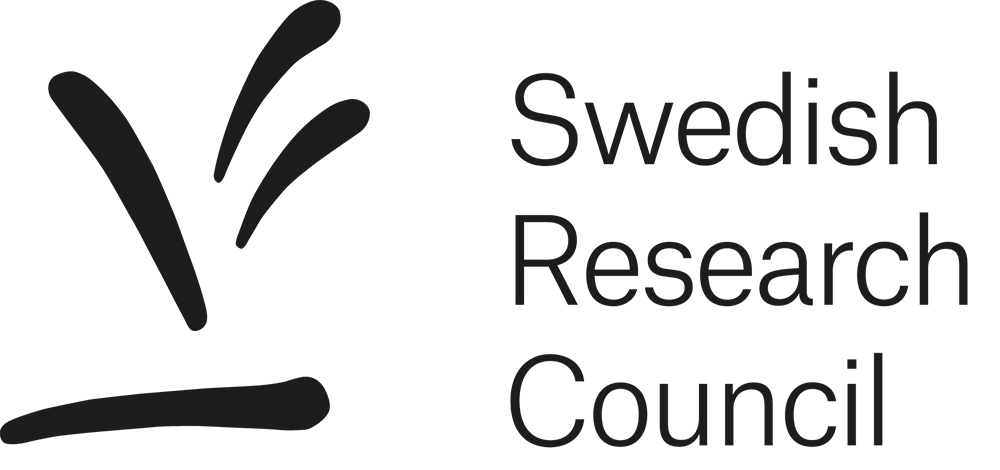 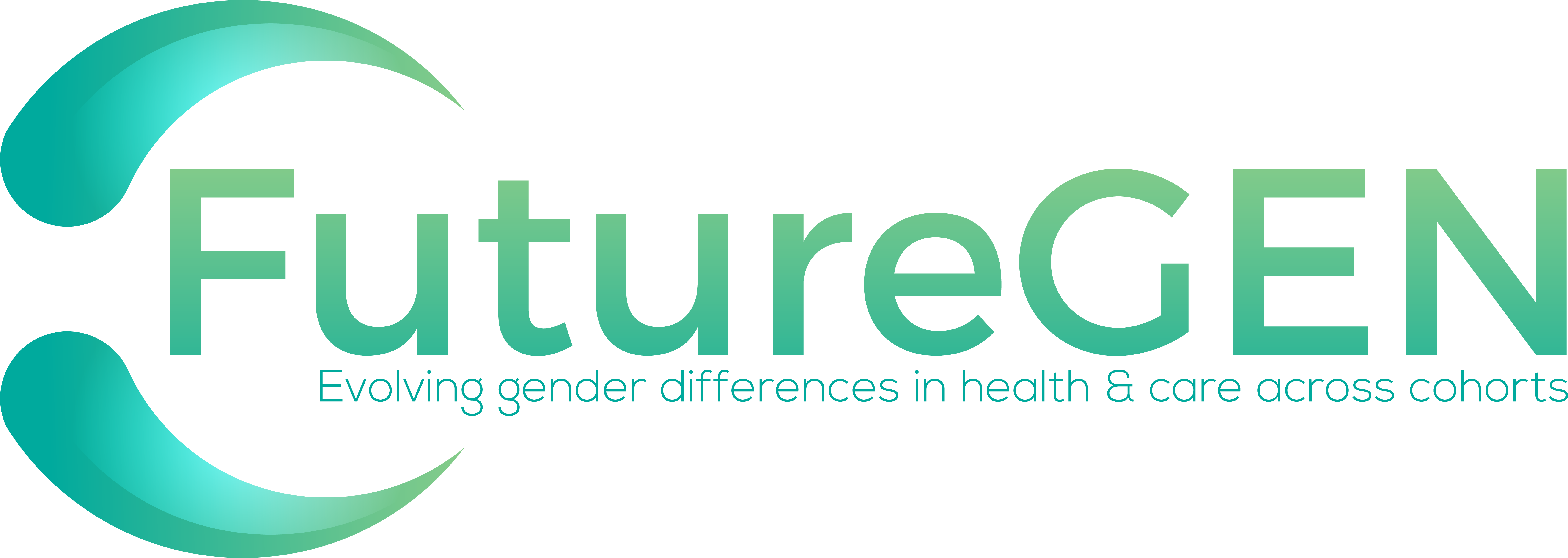 [Speaker Notes: Selma and Erika add their contact as well?]